Status Report on Search for Double Degenerates with ZTF
Kevin Burdge
California Institute of Technology
How do we find White Dwarf Binaries
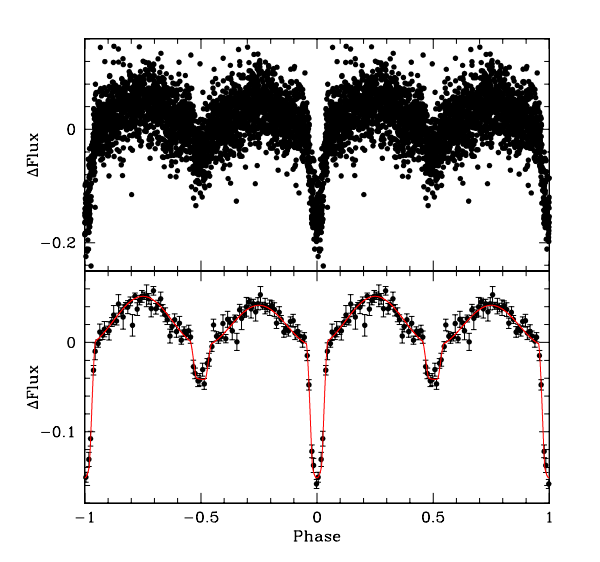 Eclipses

Ellipsoidal modulation

Irradiation of companion
2
J0651, a 12.75 minute binary (Brown et al. 2011)
Before ZTF
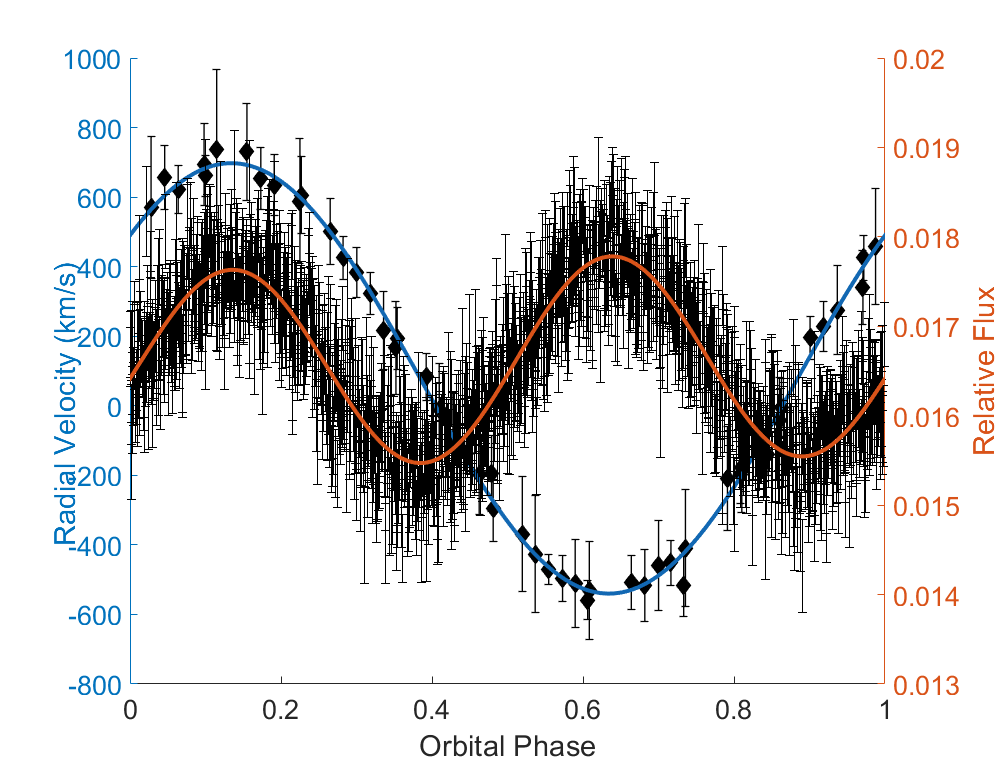 Discovered one double degenerate in PTF

The system exhibits a 20 minute orbital period, ellipsoidal modulation, Doppler boosting, and significant orbital decay
3
Orbital Decay
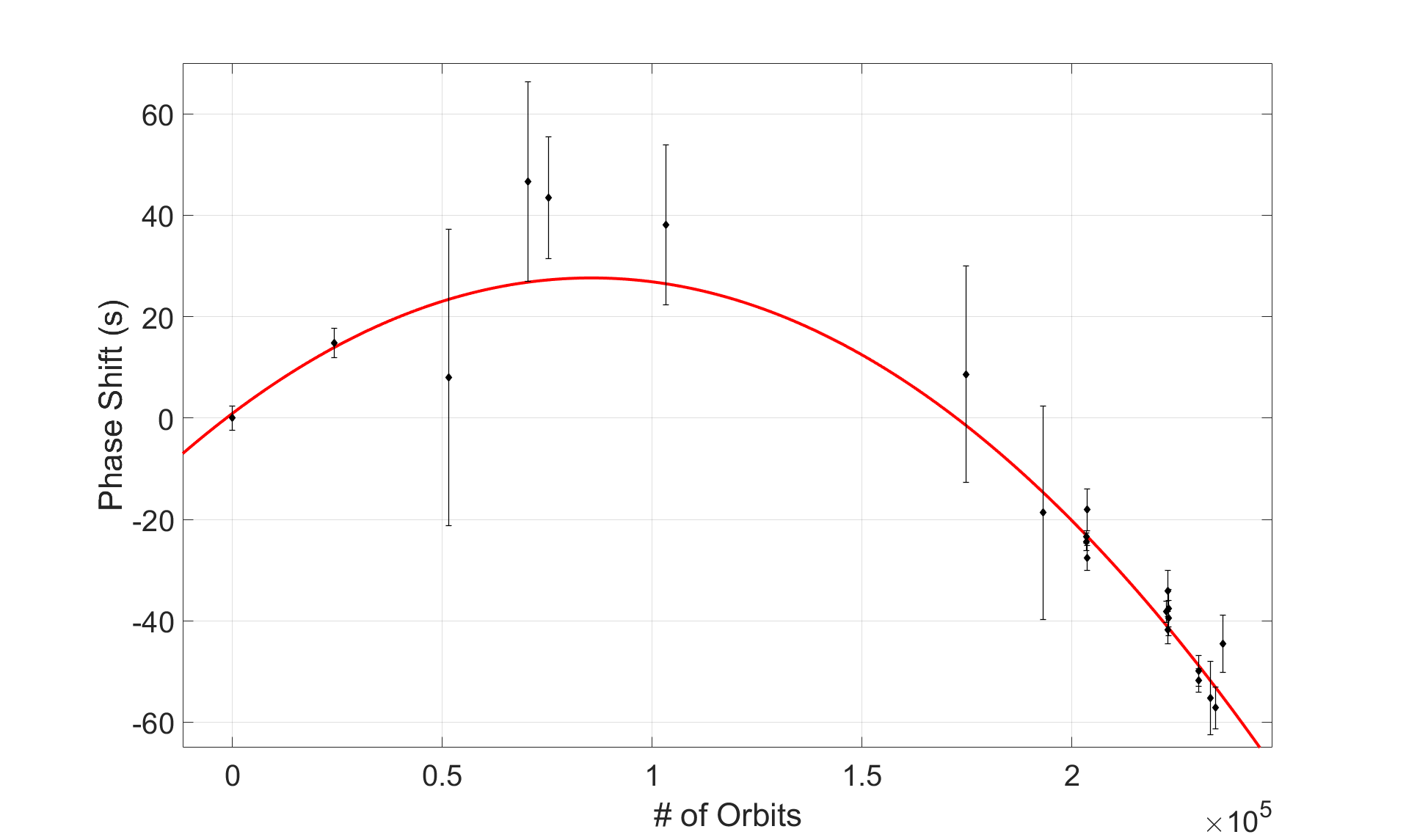 After waiting 1.5 years, we have measured, with significance, the orbital decay of this system.

The inferred chirp mass is rather large (~0.4 solar masses), indicating that this is likely a loud LISA source given its parallax measurement.
Technical Challenges and Solutions
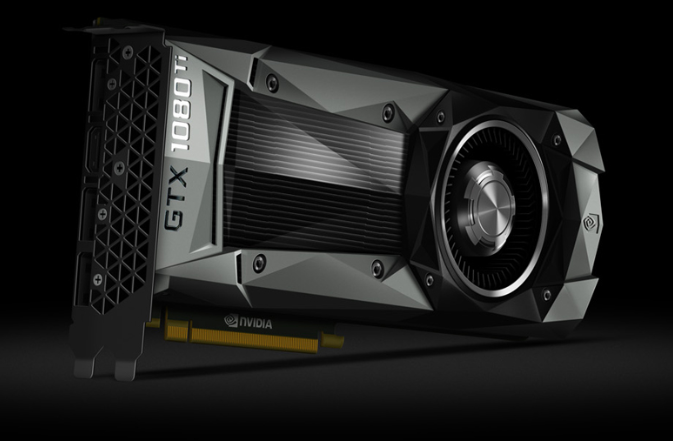 Searching for short periods in long baseline data is computationally expensive

Graphics Processing Units (GPUs) can largely outperform CPUs in such searches

For the shortest orbital period systems, we must account for orbital period decay
Nvidia 1080 Ti GPU
(image from Nvidia.com)
5
Our Test Run with ZTF
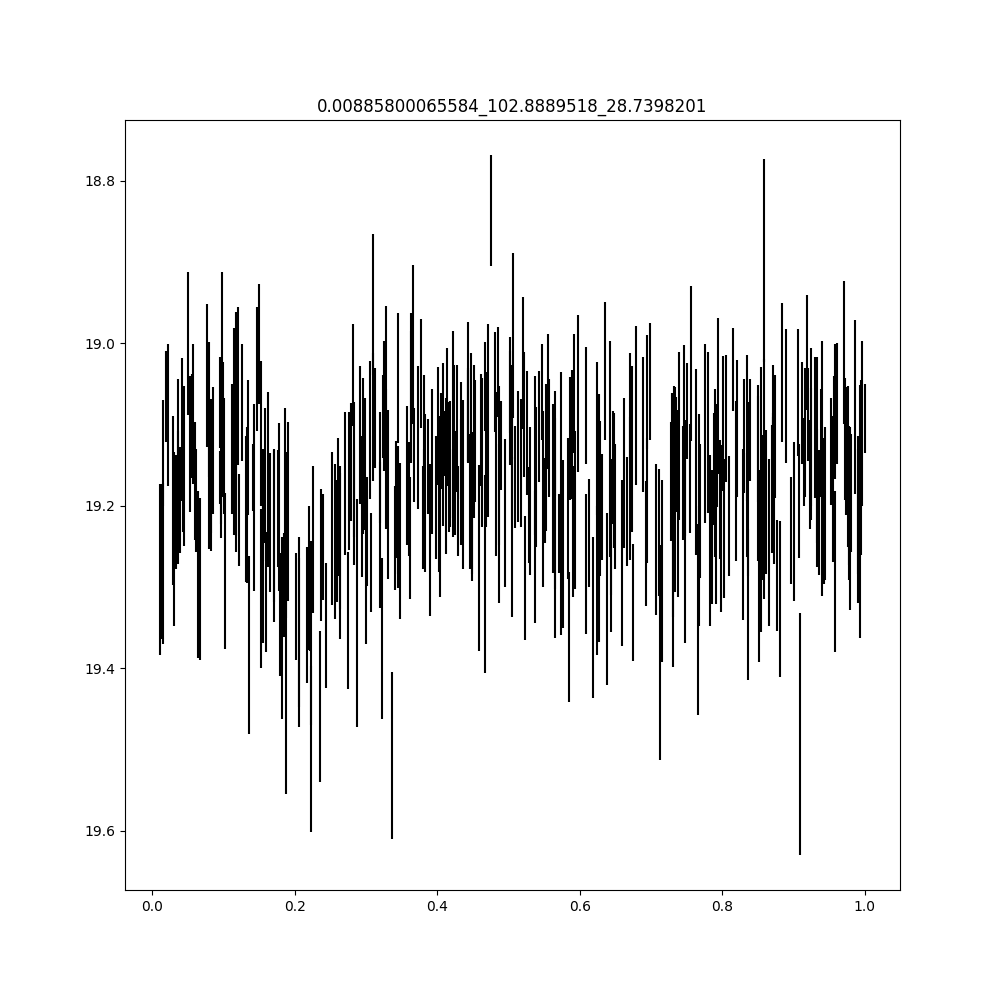 On the right, is a ZTF commissioning lightcurve of J0651, the 12.75 minute binary

The primary eclipse is clearly visible
6
J0651 in ZTF
ZTF Science Results
There are 6 published eclipsing detached DWDs

So far with ZTF, we have discovered 5 new eclipsing systems (with a possible 6th candidate)

In the remainder of this talk, we will highlight them
The 7 Minute Binary
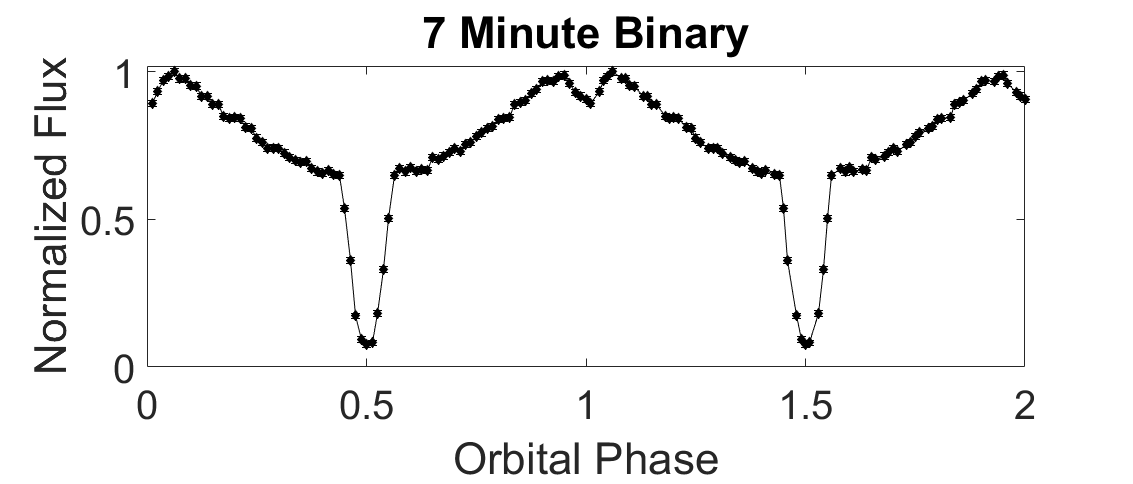 Paper submitted

First candidate we found

Exhibits strong reflection effect and eclipses
Orbital Decay Measurement on the 7-minute
Using archival PTF data, we managed to make a highly precise measurement of the orbital decay due to GR in this system
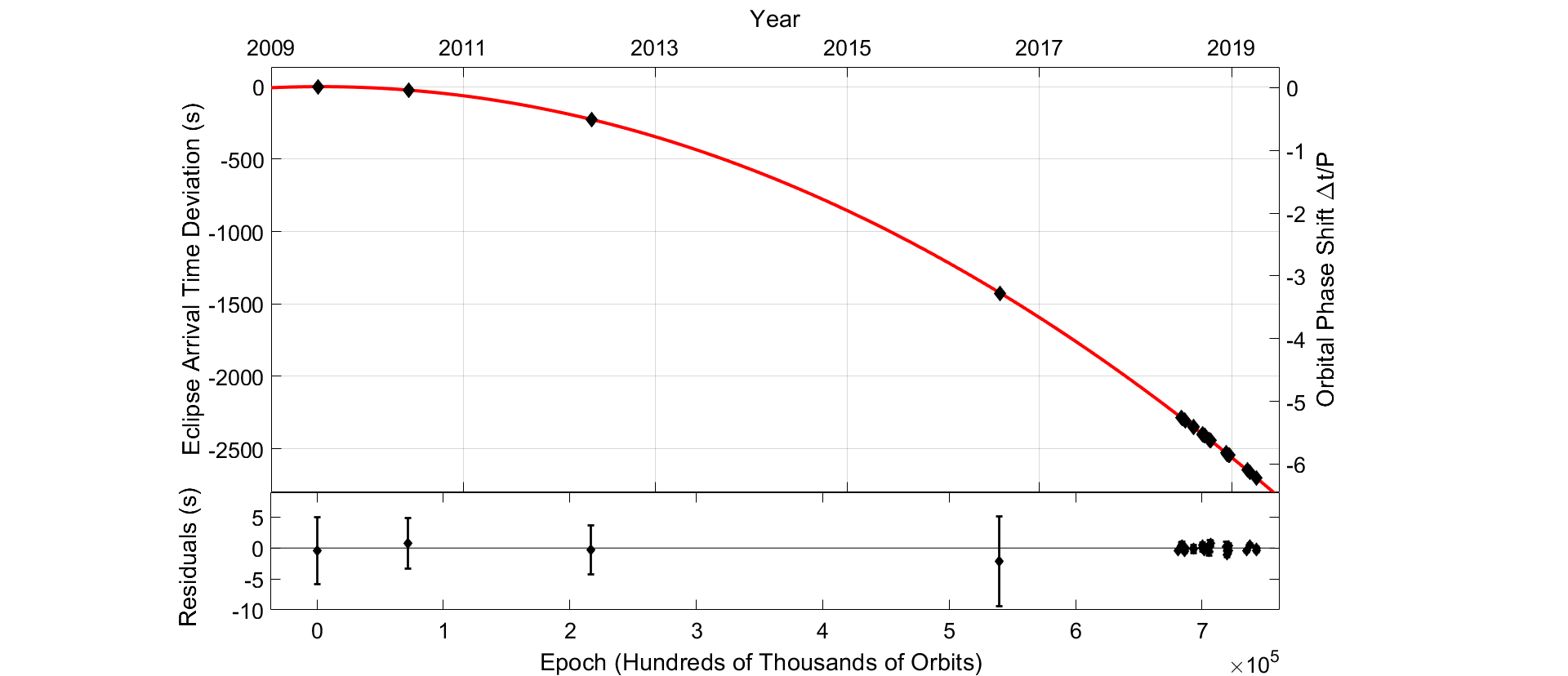 A new candidate at ~8 minutes
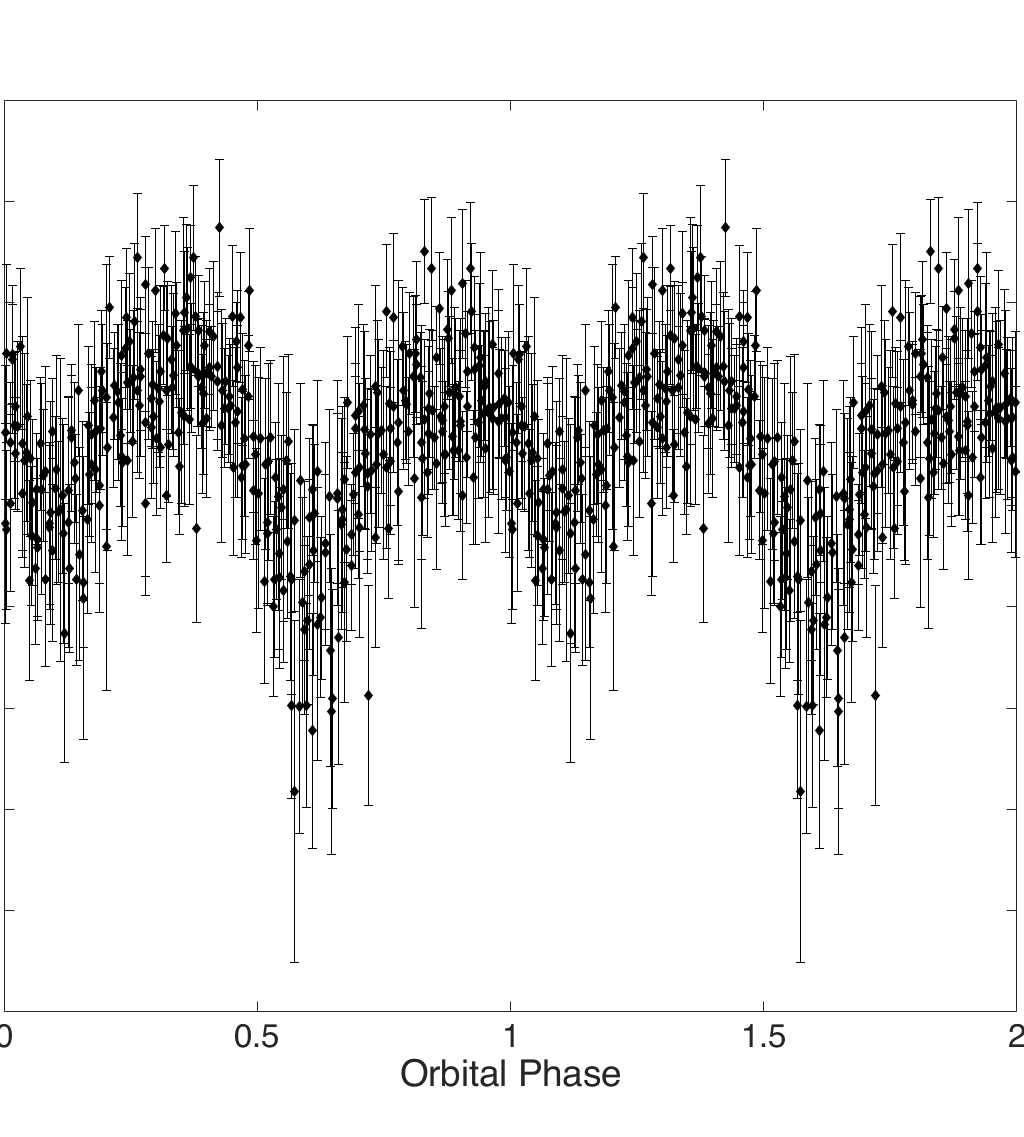 Appears likely to be a binary candidate based on position on HR diagram.
More follow up still needed. If real, would be highest SNR LISA source known (has a reasonably good parallax measurement)
24 Minute Eclipsing System
Eclipses are comparable depth, indicating that the two components contribute comparable luminosity

Appears to be double lines from spectrum, but will be very challenging to fit due to two blended broad absorption lines

Estimated LISA signal quite marginal
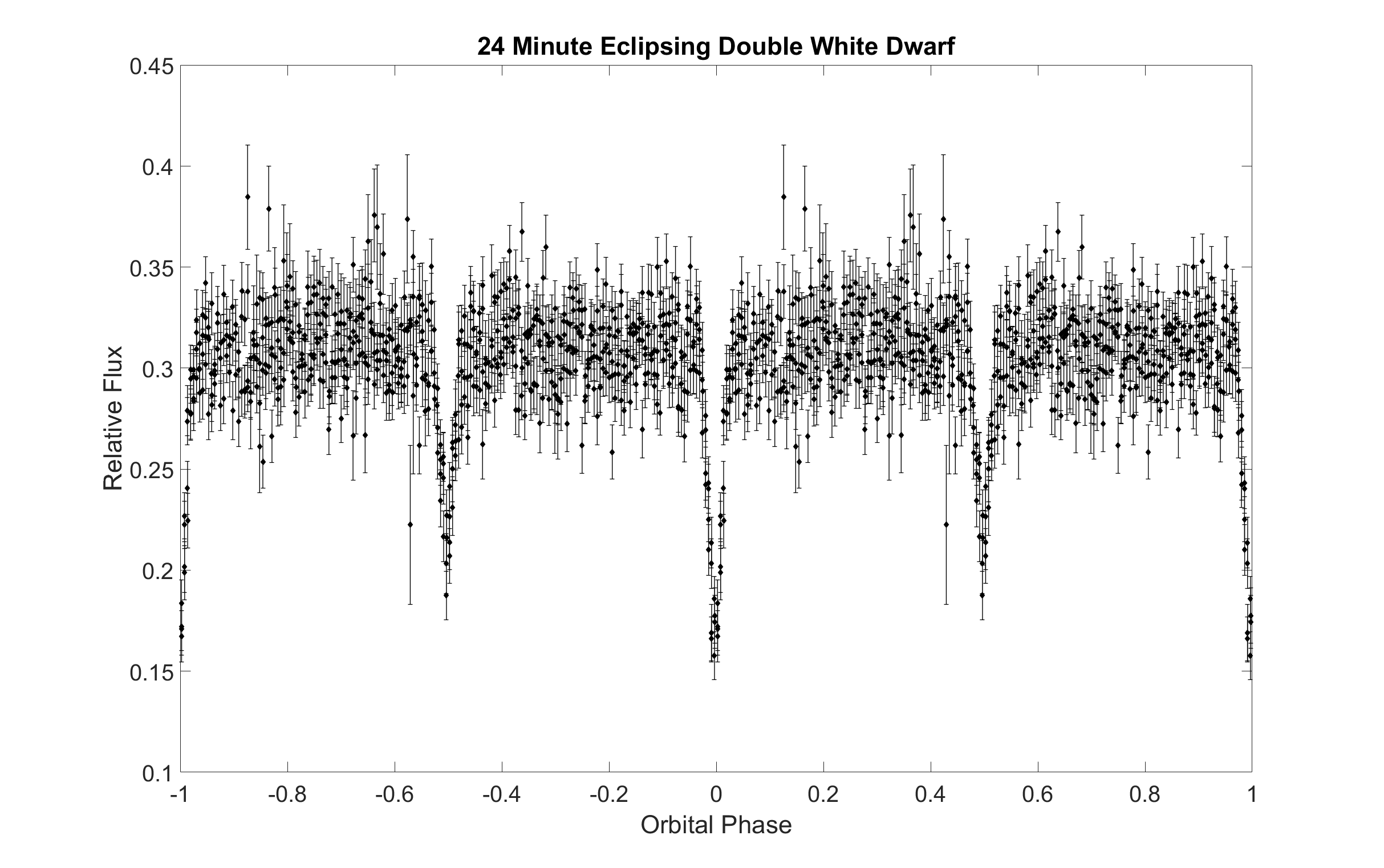 40 Minute Eclipsing System
Again, eclipses appear to be comparable in depth, suggesting comparable luminosity contribution

No spectrum yet.

Likely to have a marginal LISA signal
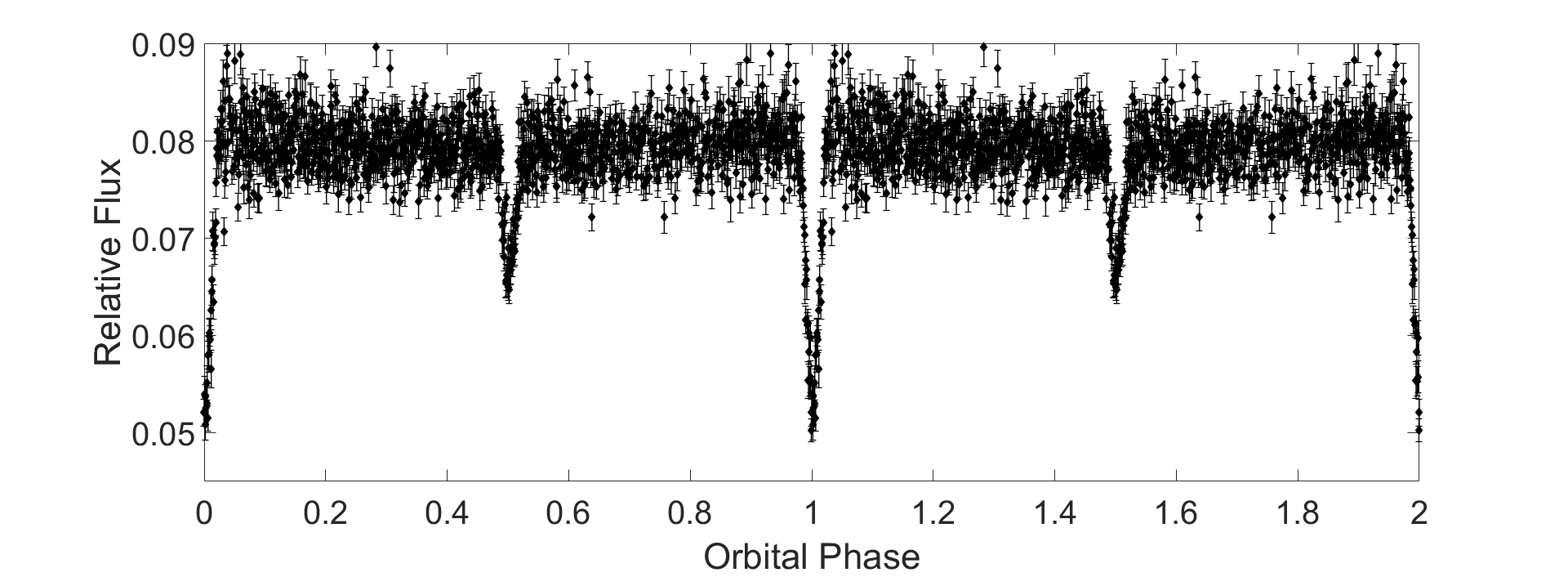 Where do these fall as LISA sources?
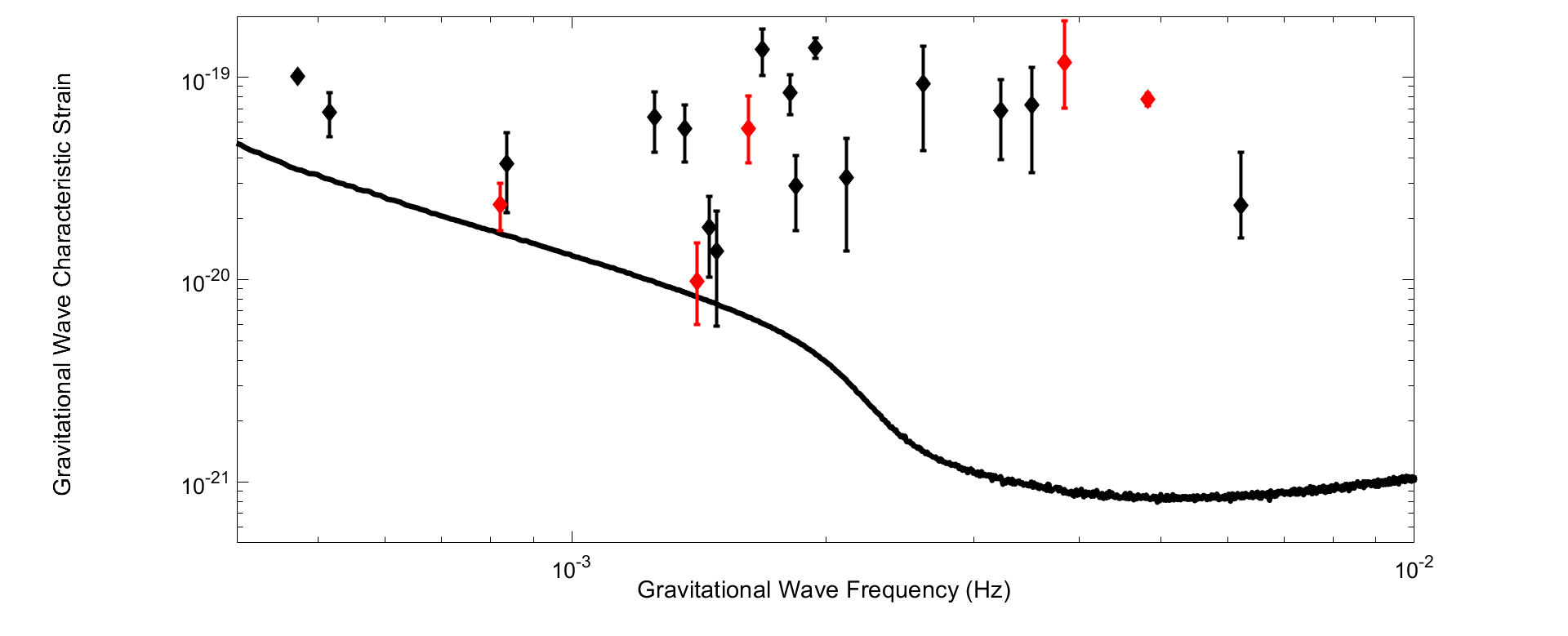 The future: SDSS V and Beyond
Spectroscopic follow up of these systems is challenging. The 24 minute for example, because of its double lined nature, does not appear to have significant Doppler shifts, but rather seems to change in log(g) and Teff as the Balmer lines “widen” and “narrow”. This could perhaps be used to target such systems.
Systems like the 20 minute binary, which are single lined, exhibit enormous radial velocity variations (620 km/s semi-amplitude in the case of this example). Even for low resolution surveys, this should be easy to resolve. However, exposures must be short.